New DTW Approach and Departure Procedures
South  Flow Arrival Procedures
Old routes in blue and new routes in orange (with the new STARS).
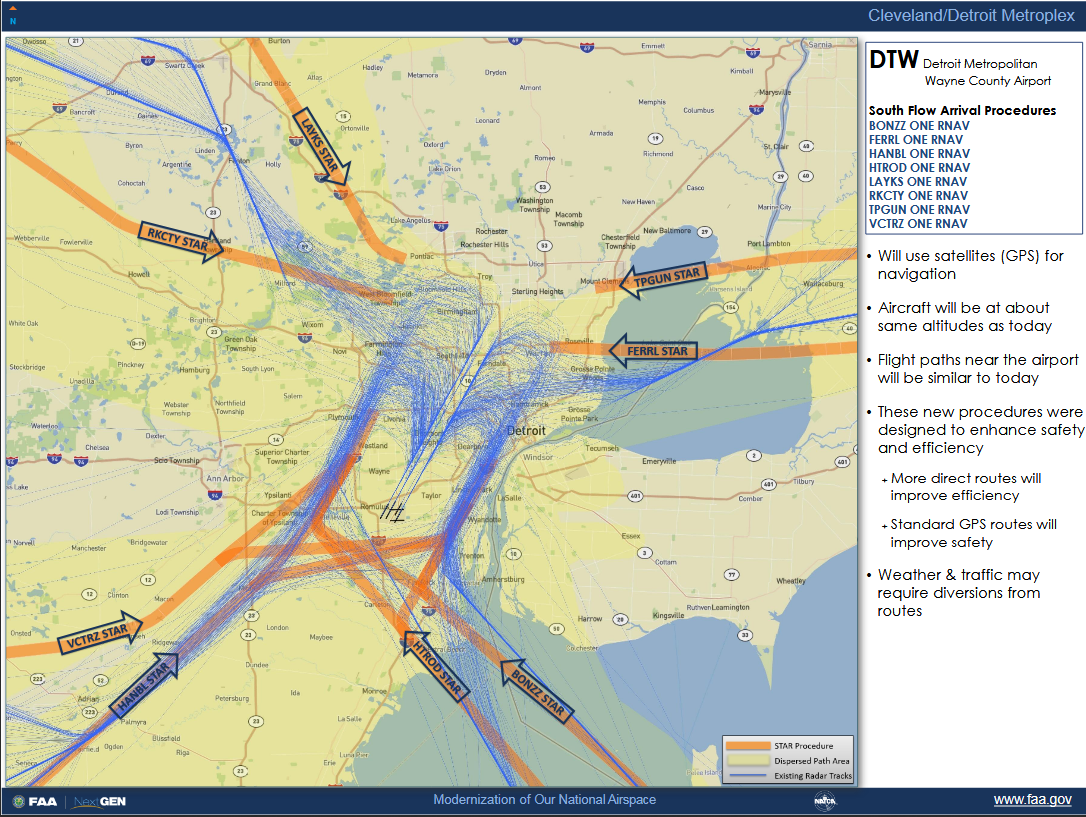 North  Flow Arrival Procedures
Old routes in blue and new routes in orange (with the new STARS).
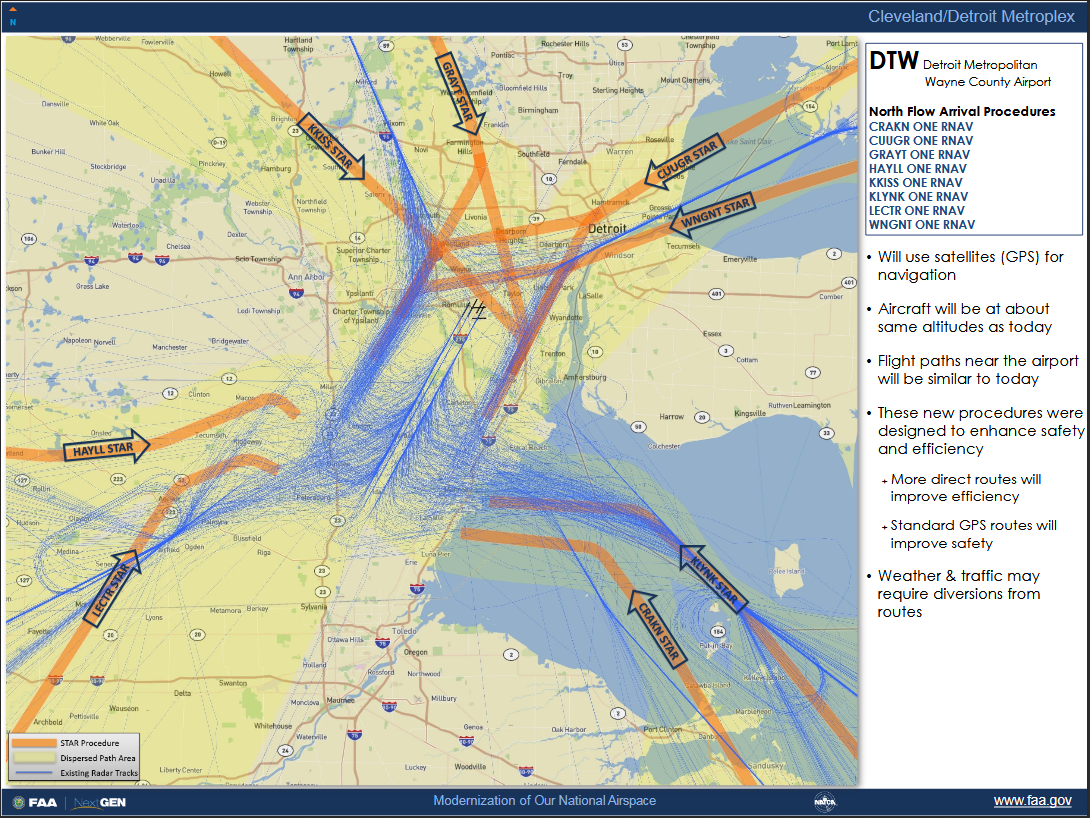 North Flow Departure Procedures
Old routes in blue and new routes in red (with the new SIDS).
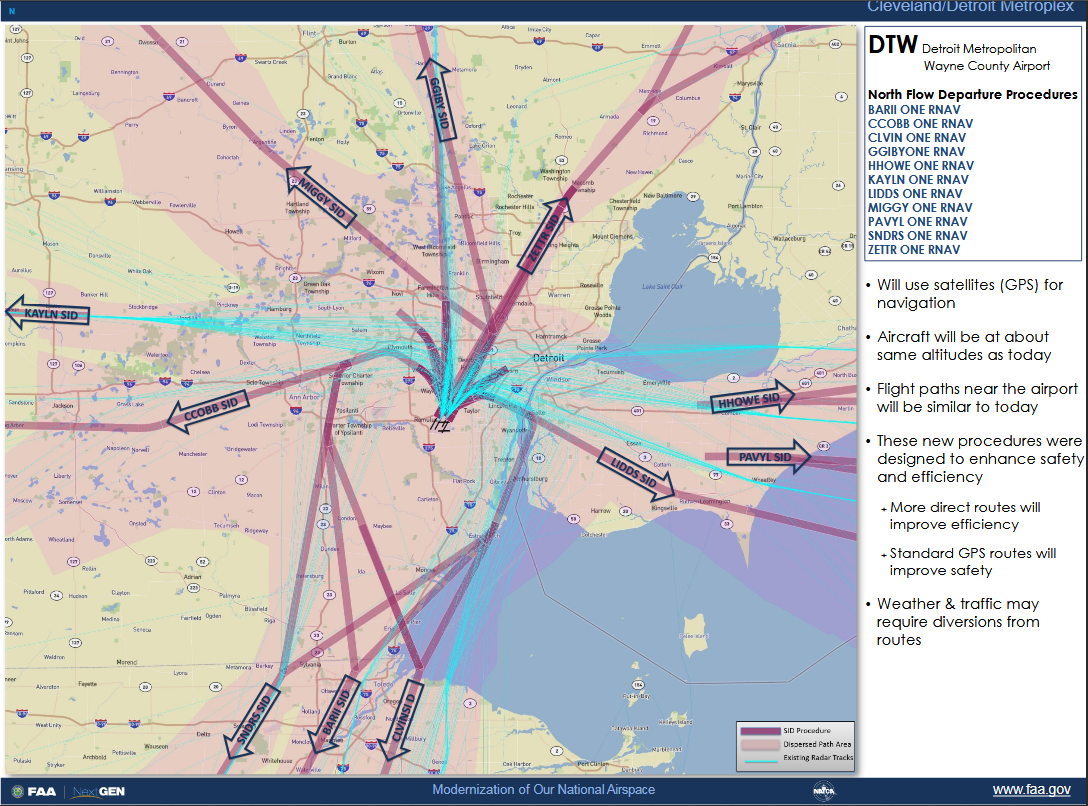 South Flow Departure Procedures
Old routes in blue and new routes in red (with the new SIDS).
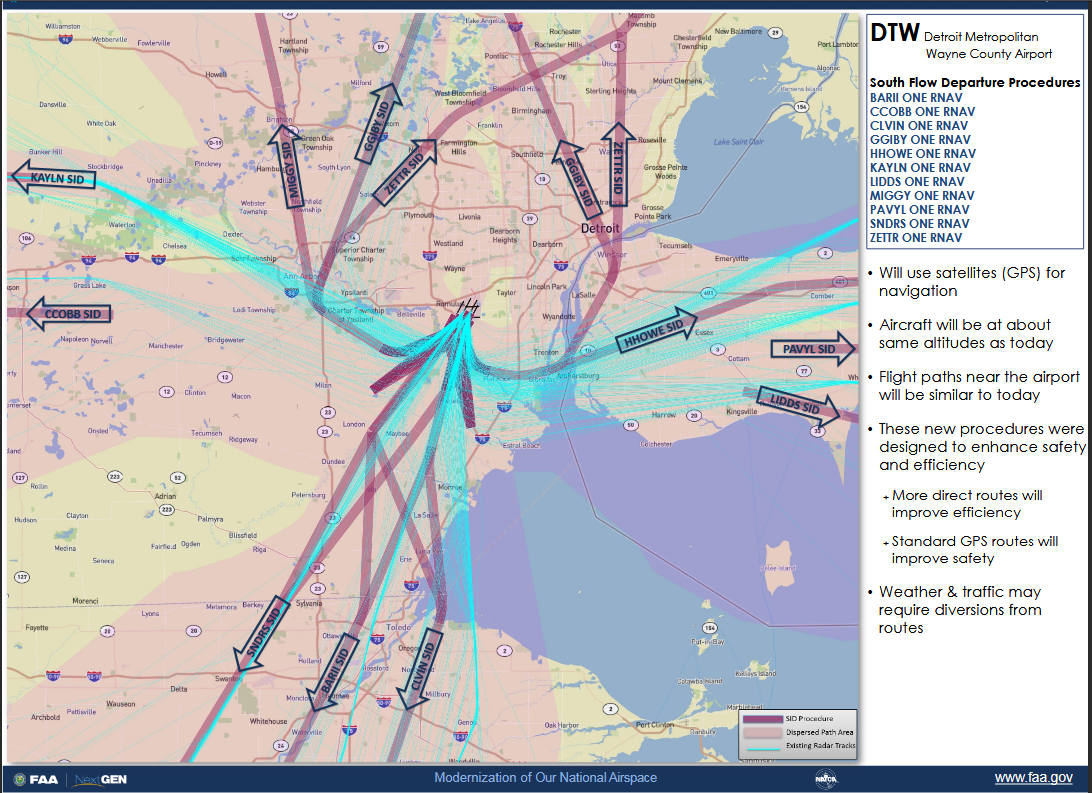 South Flow Departure and Arrival Procedures
Old routes in blue and new routes in orange and red
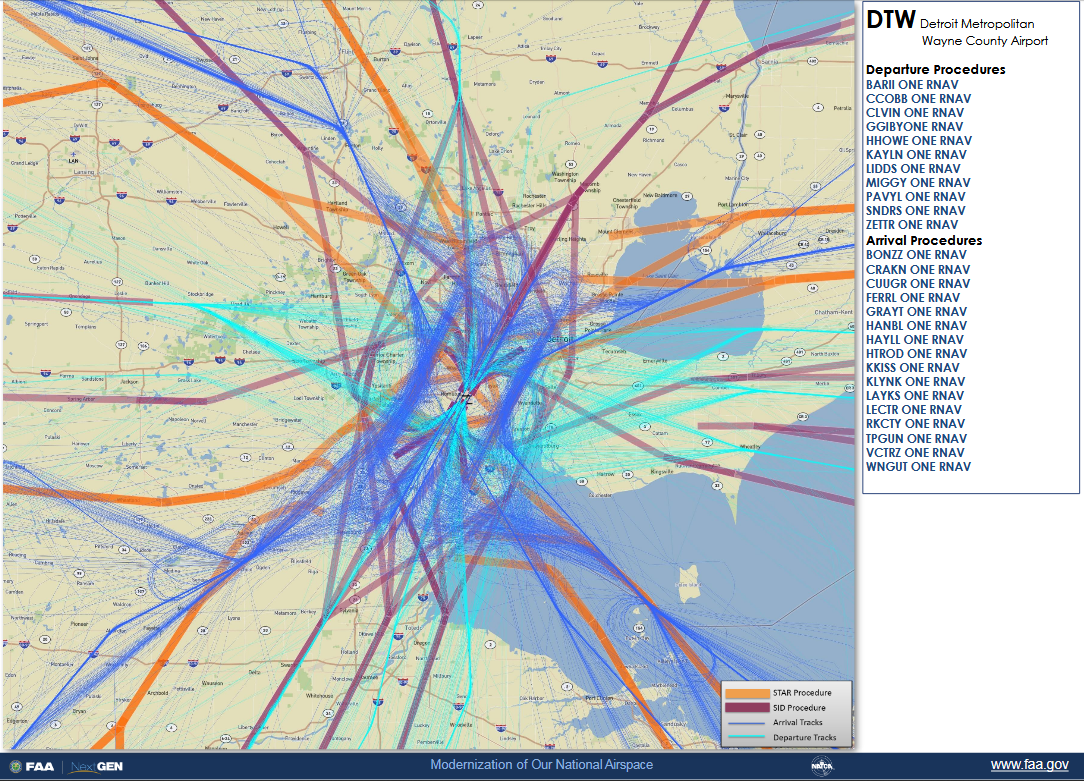 Satellite Departure Routes
Old routes in blue and new routes in red
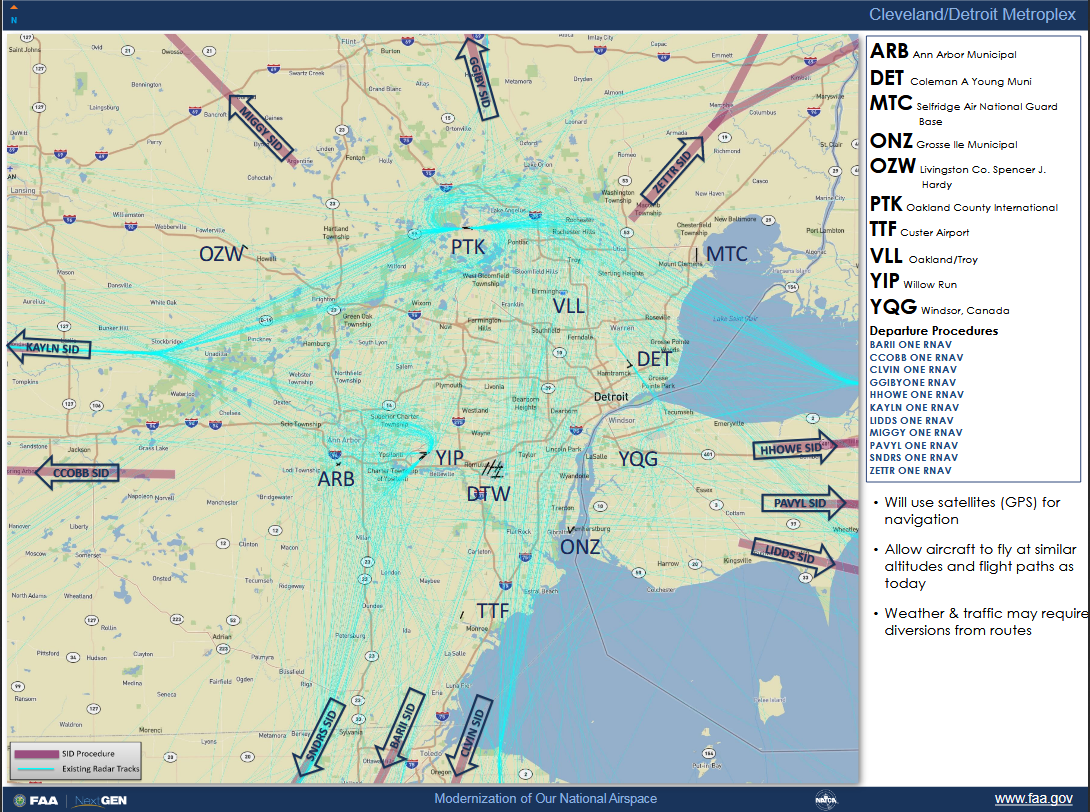 Satellite Arrival Routes
Old routes in blue and new routes in orange
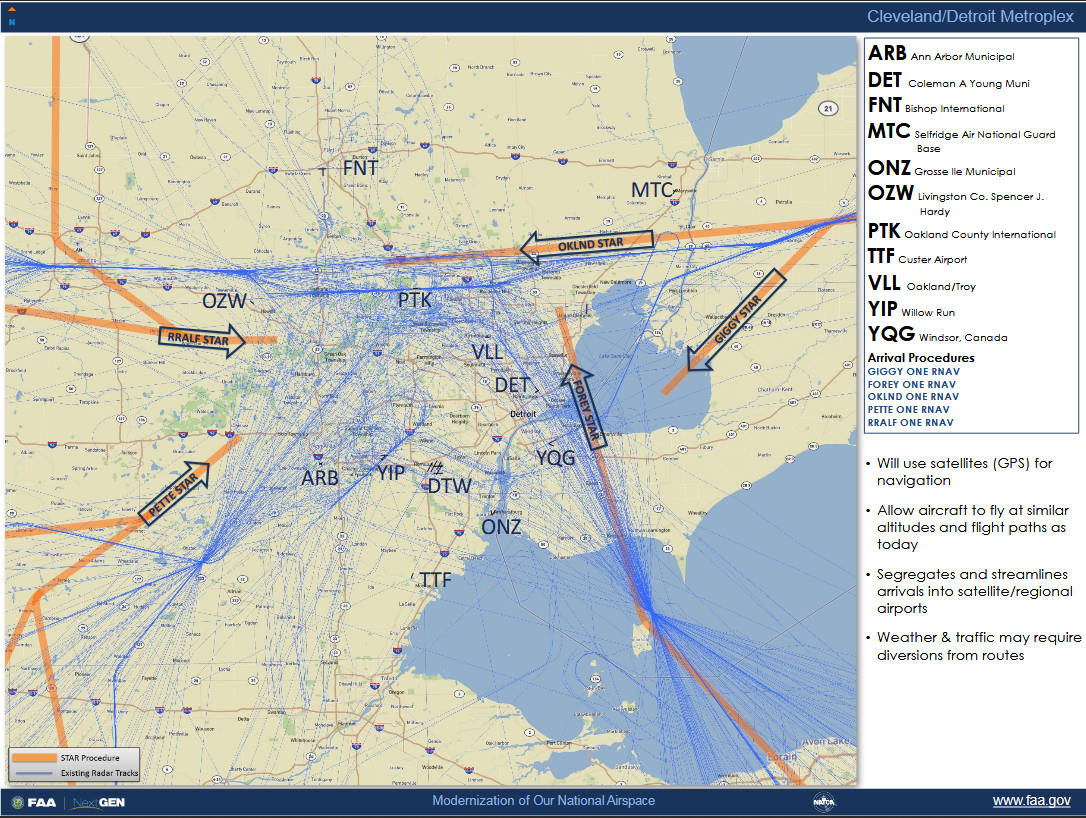